Using Data to Help with Organizational Planning
Or… If Target can do it, why can’t we?
Two Things That Really Happened
One Thing That Didn’t
Non-Profits Need The Same Help
Promising Youth Alliance
The Problem:Donors and foundations were asking about plans for strategic growth. They needed to prioritize their growth opportunities.
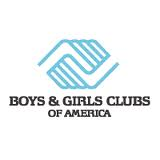 PYA Composite Index Map
This map presents an indexed level of need based on the criteria that PYA identified for target communities.
PYA Area Detail Map
Once opportunity areas were identified, we prepared a map of potential assets in the community.
North Texas Food Bank
The Problem:National efforts had just begun to develop the now available hunger estimates at the county level. The organization wanted to explore variation in hunger at the sub-county level for strategic planning and development purposes.
Index of Food Insecurity
With the measures correlated with Food Insecurity that were captured below the county level we could estimate sub-county patterns of Food Insecurity.
Translating Insecurity to Missed Meals
Working with the food insecurity index, we applied a variety of methods to attempt to estimate both the number and percent of meals missed for persons under 185% of poverty.
DFW Hospital Council
The Problem:Many intervention-oriented programs with inadequate tactical information and few opportunities for coordination.
The Data We Usually See
ER Visits by ZIP Code in Tarrant County are produced from encounter data, tabulated, and mapped by the DFW Hospital Council Research & Education Foundation.
This is a Little Better Resolution
This is better resolution, but we still don’t know key patterns in diagnosis or costs, nor can we tell where the “clusters” are.
Moreover, HIPPA restrictions prevent any zooming.
Preventable ER Visits – Intervention Level
With access to record-level ER data, the Hospital Council’s foundation is able to identify specific blocks or neighborhoods where intervention can be targeted, leading to increased efficiency for non-profit health organizations, and better outcomes for neighborhoods.
You CAN Try This at Home